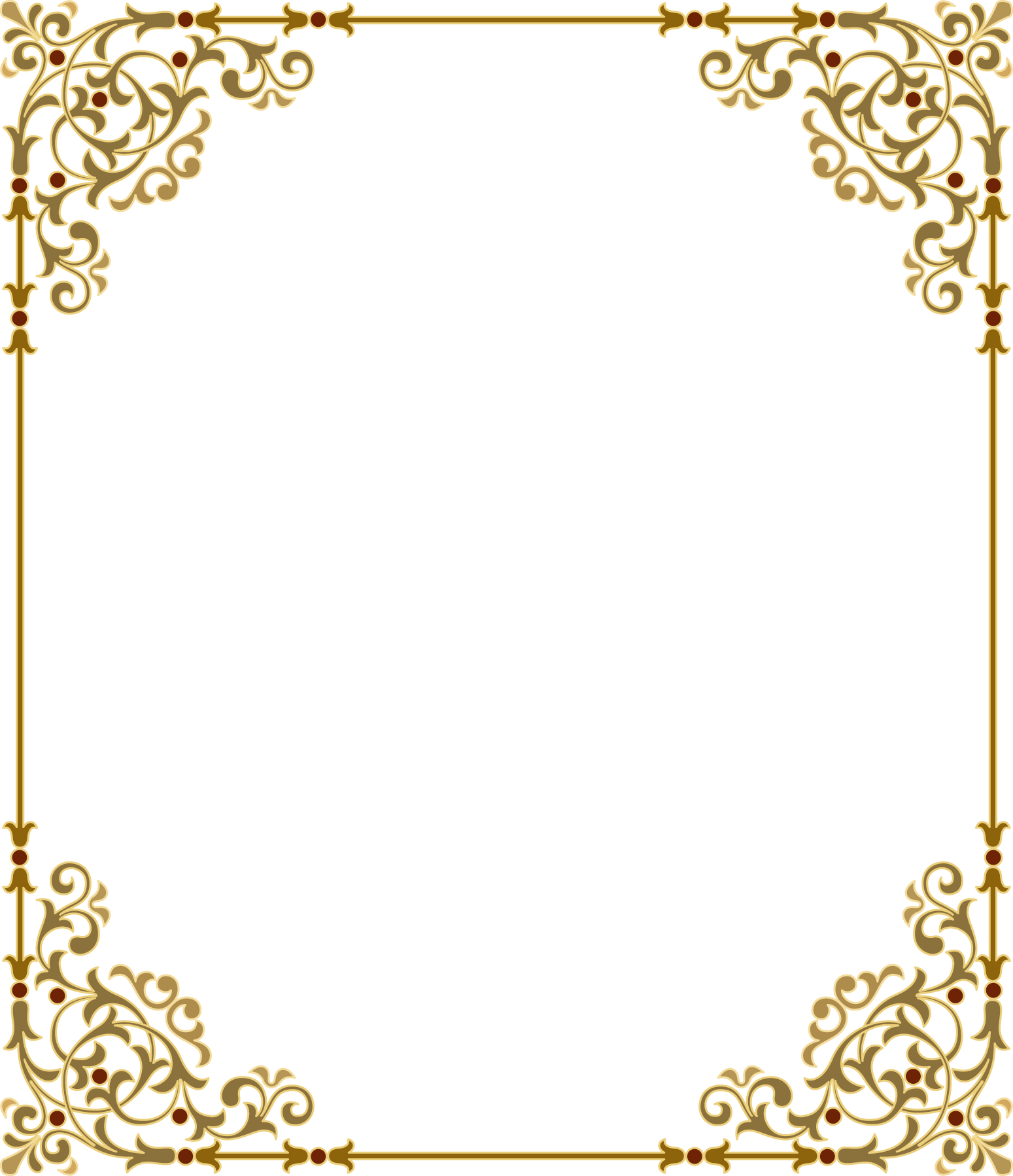 Технологиядән тозлы камырдан композиция ясау буенча мастер-класс
Апас районы Тәүгелде башлангыч мәктәбе укытучысы Музафарова Гөлназ Гыйлметдин кызы
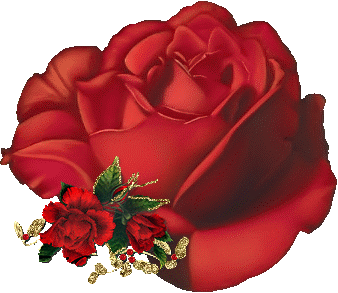 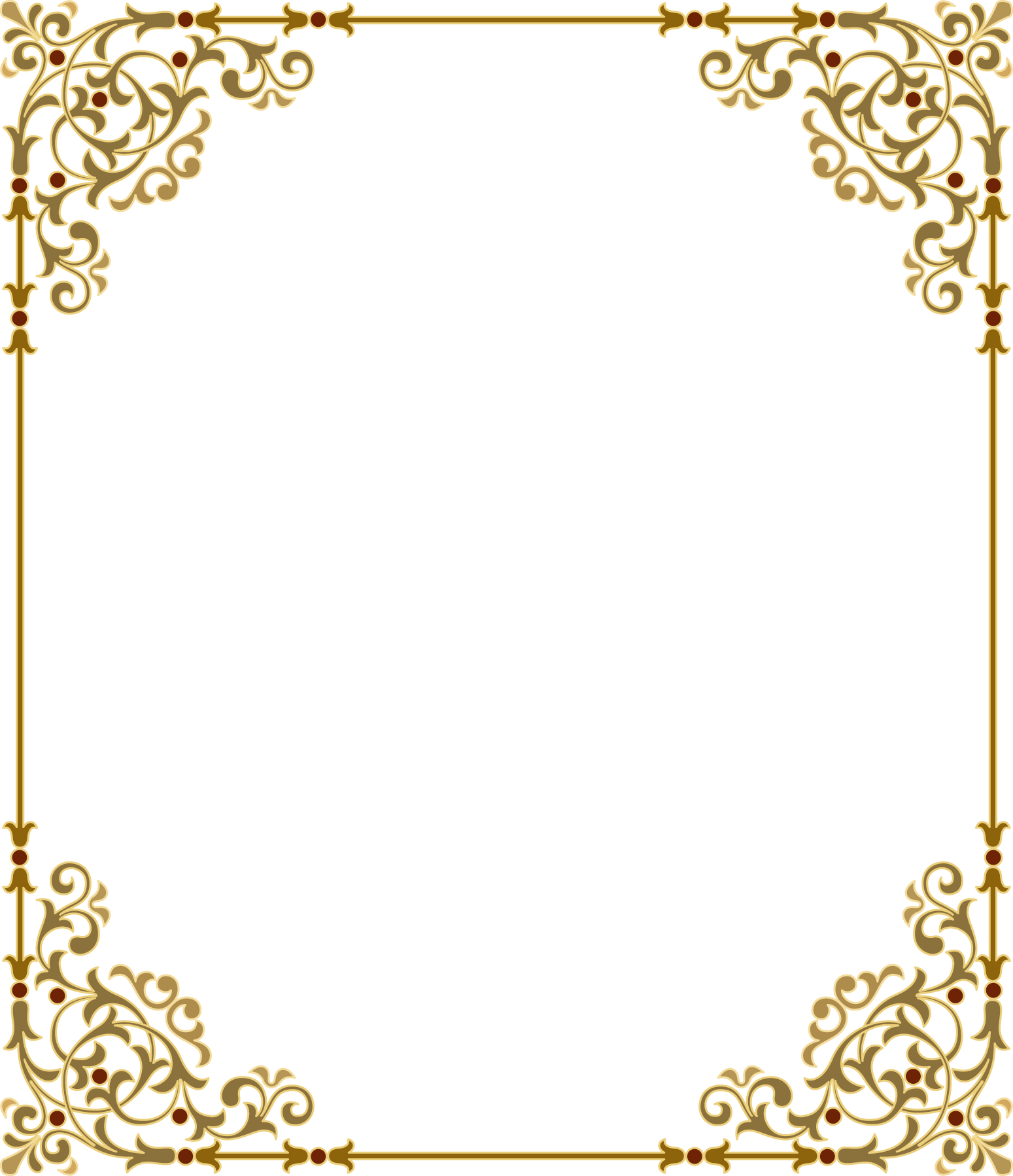 Максат:
Композиция төшенчәсе белән таныштыру. Тозлы камыр белән бизәкләр төшерергә өйрәнү.Укучыларны матурлыкны күрә белергә өйрәтү.
Кирәкле материаллар
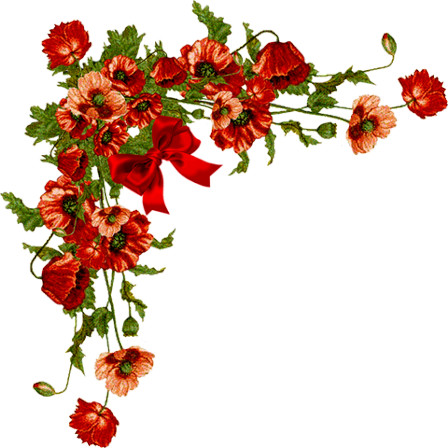 Бер өлеш тоз, бер өлеш он, ½ су һәм бер бал кашыгы сыек май.
Гуашь, пумала, төссез лак, ДВП
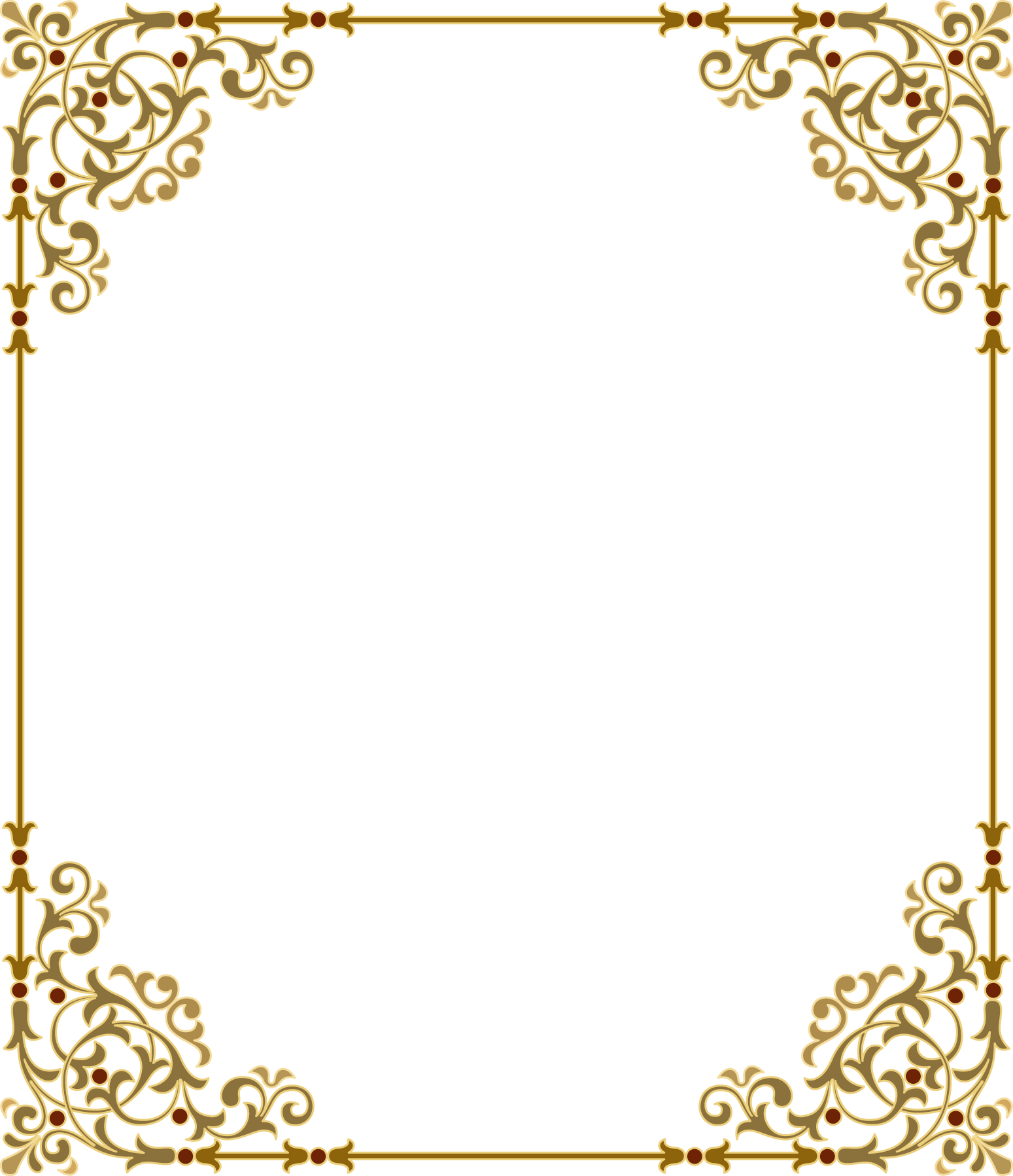 Эш барышы
Тозны җылы суда эретәбез һәм шуңа он, сыек май кушып тыгыз массалы камыр ясыйбыз (тозның бик вагын алабыз)
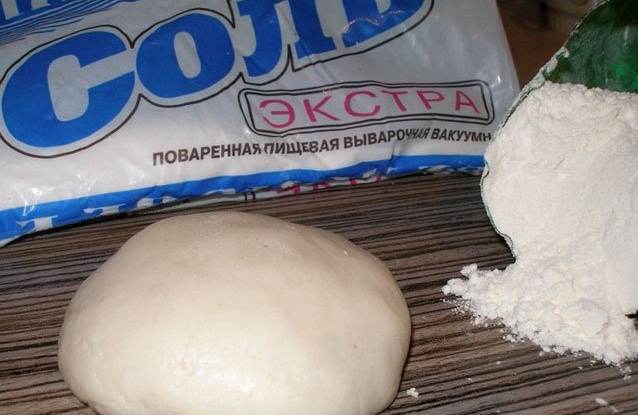 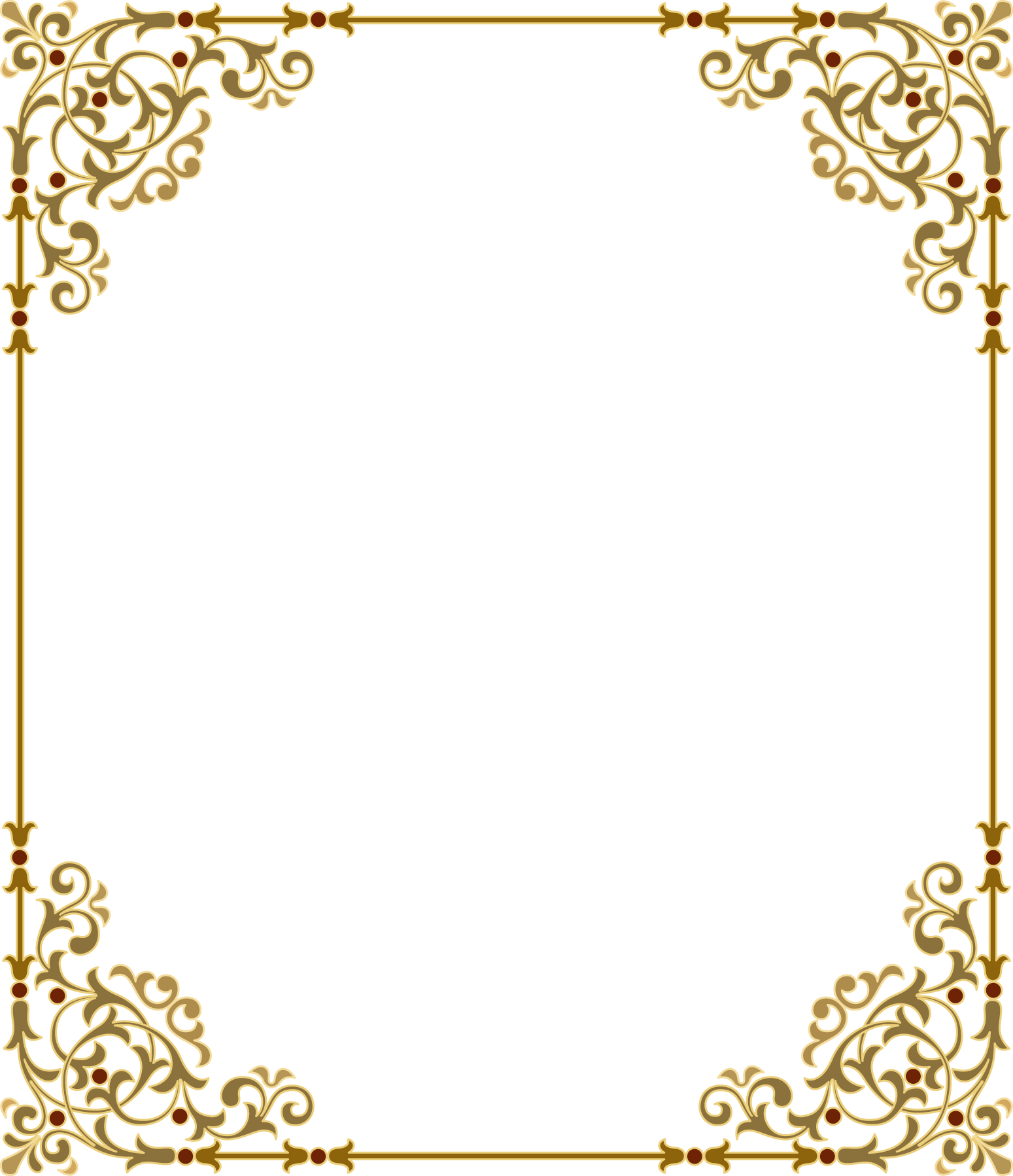 Бу композициягә камырны төсле ясыйбыз. Иң беренче камырны ике өлешкә бүләбез. Җимешләрен кызыл, ә яфракларын яшел төскә манабыз.
Камырны 30-60 минутка суыткычка тыгабыз.
.
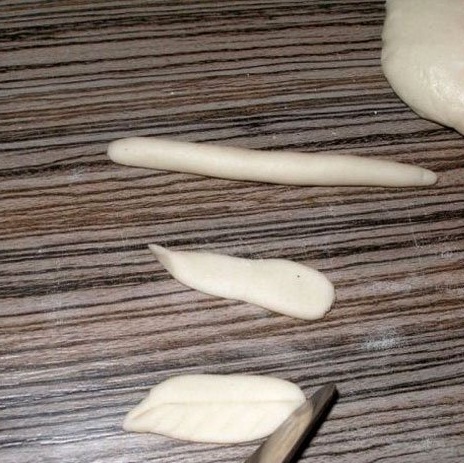 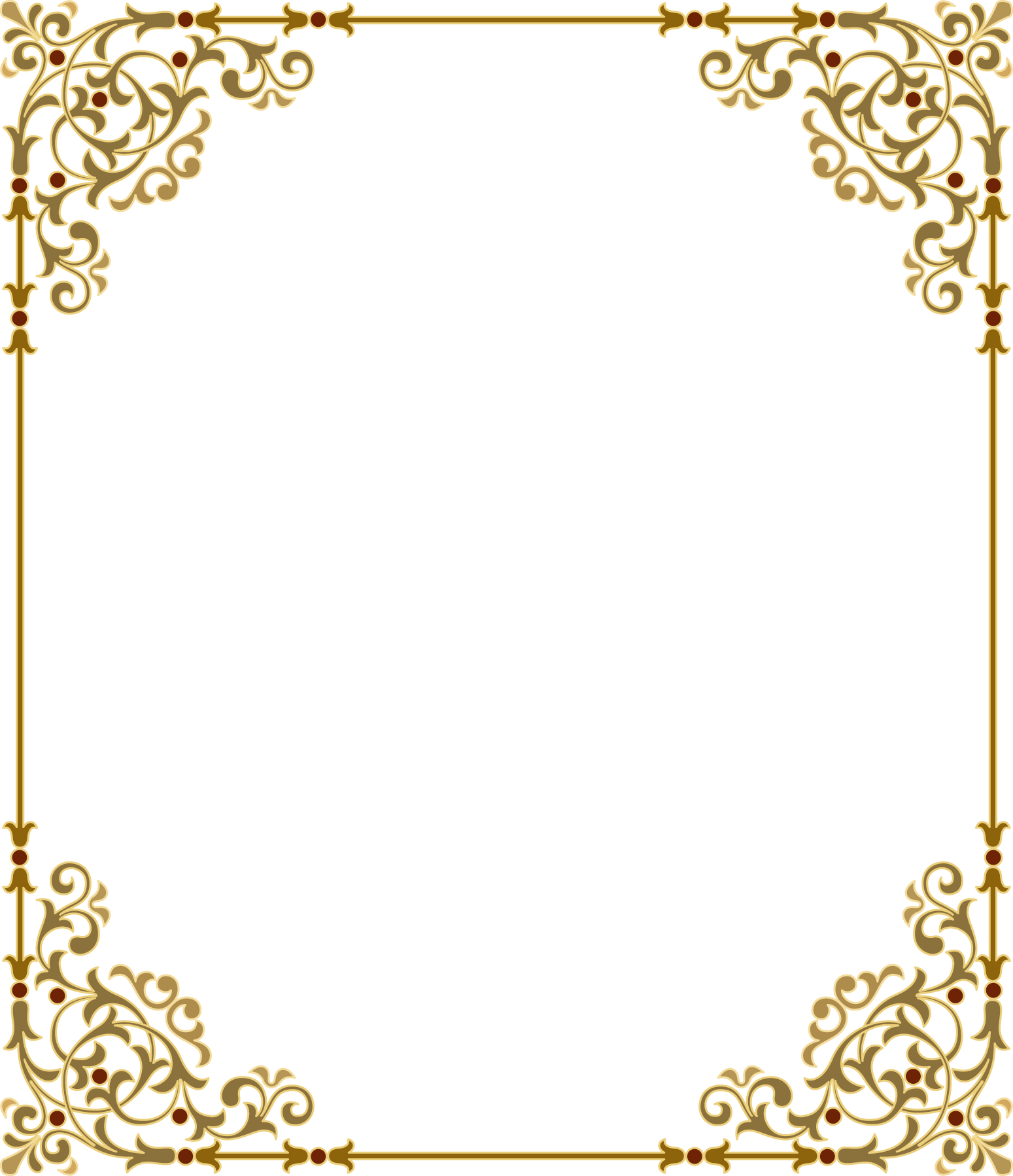 Композицияне урнаштыру өчен өслек ясыйбыз. ДВПга обойны урнаштырабыз. Шушы өслеккә беренче эш итеп каен ботагын “Момент” кләе белән ябыштырабыз.
.
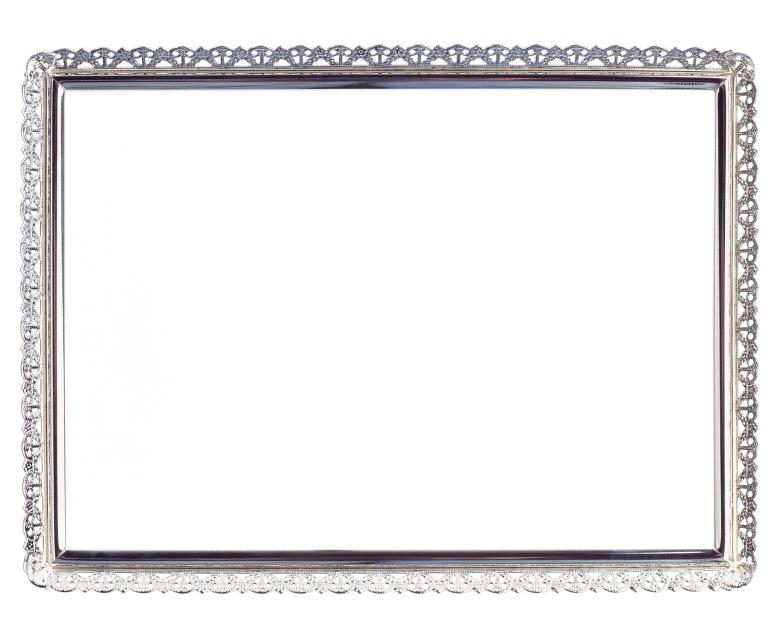 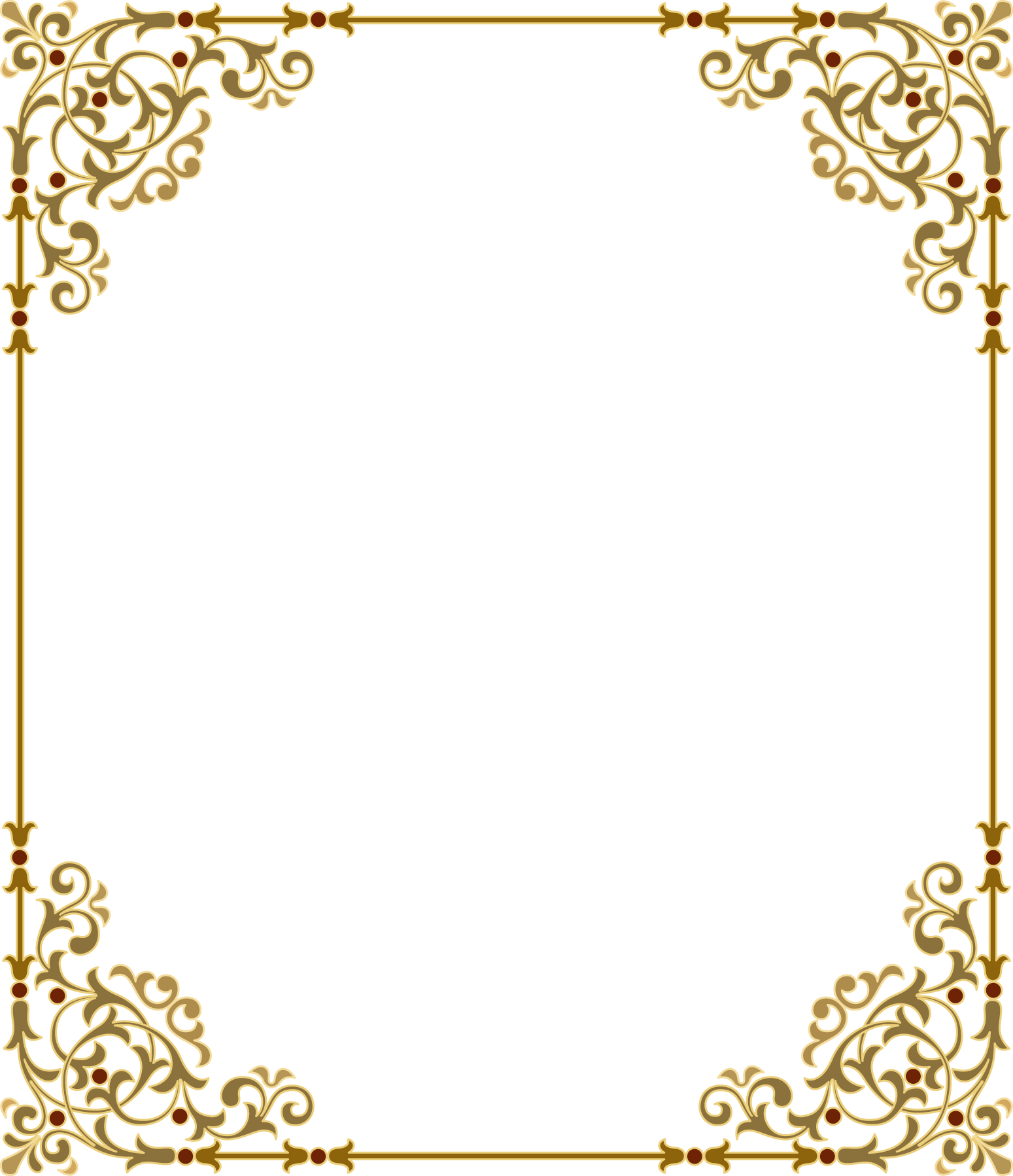 .
Кызыл төстәге камырдан түгәрәк шарчыклар ясыйбыз. Болар-миләш тәлгәшләре була.
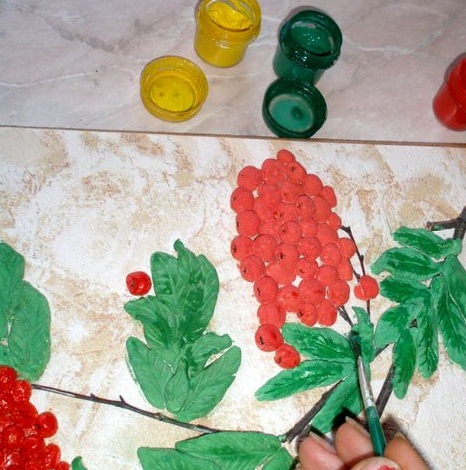 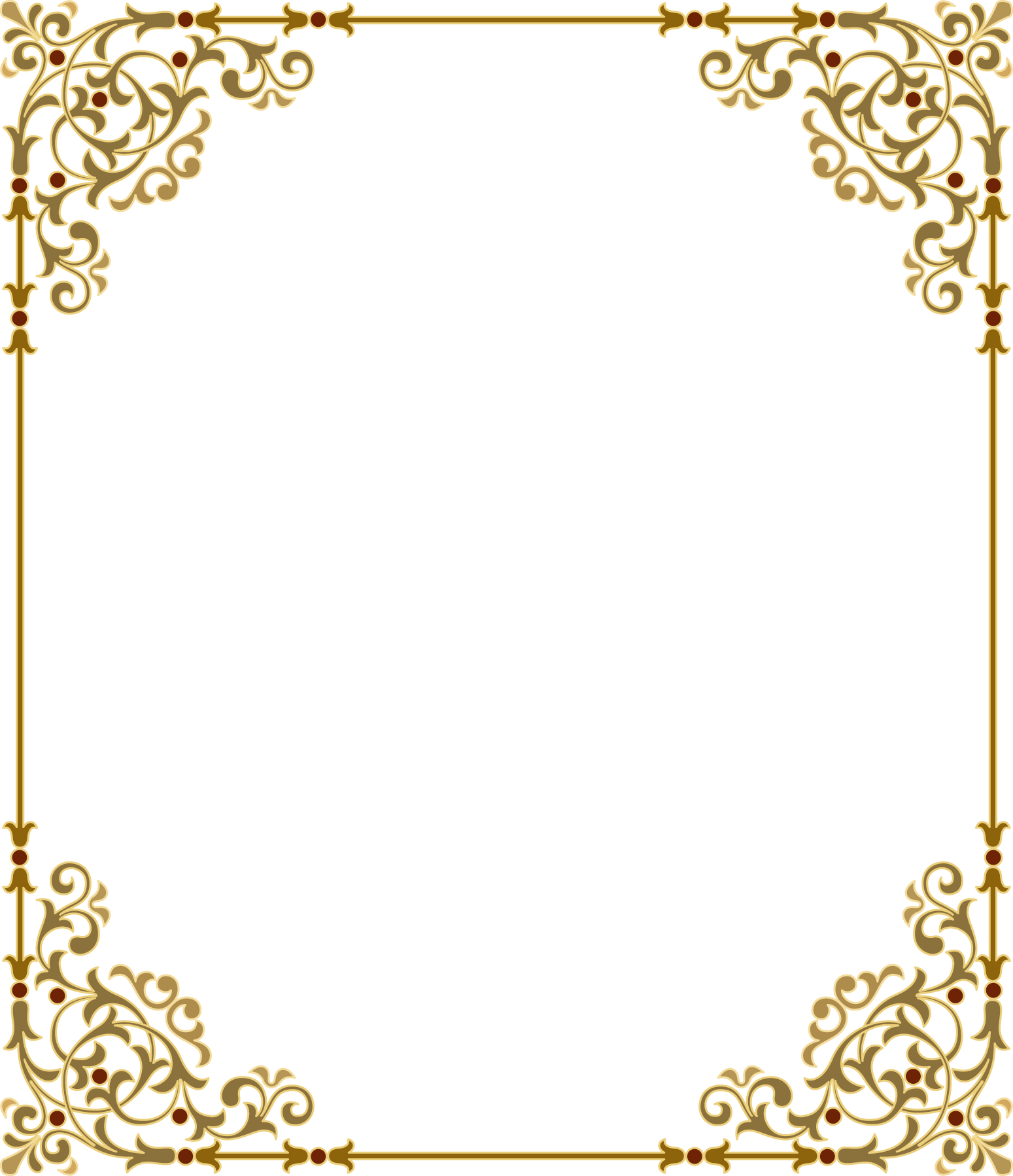 .
Шарчыкларның аскы өлешенә пумала ярдәмендә батынкы тишек ясыйбыз. Яшел төстәге камырдан яфраклар урнаштырабыз, пычак ярдәмендә яфракларның буыннарын билгелибез. Барысын да ПВА кләе белән ябыштырабыз.
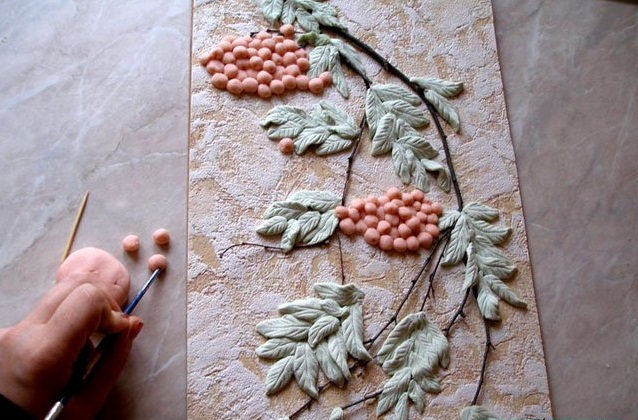 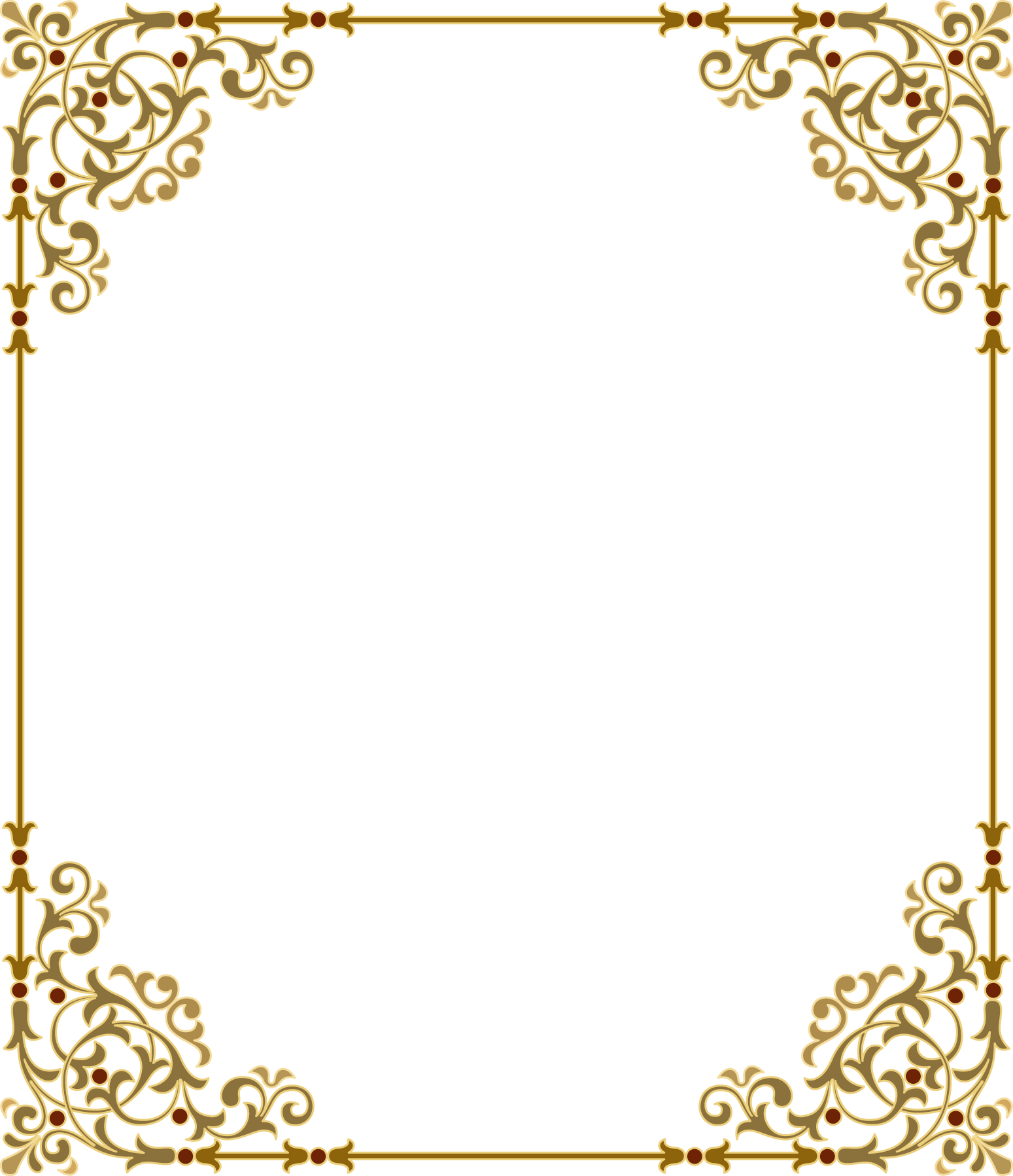 .
Әзер композициябезне кояшка яки батареяга  1-2 көнгә куябыз.
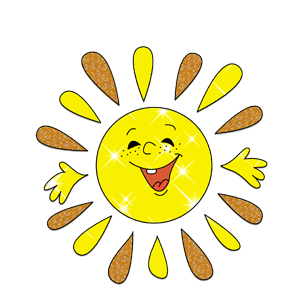 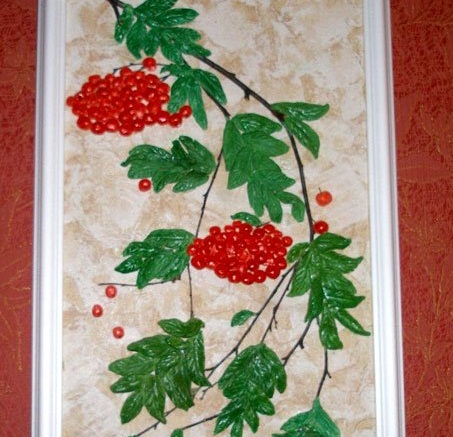 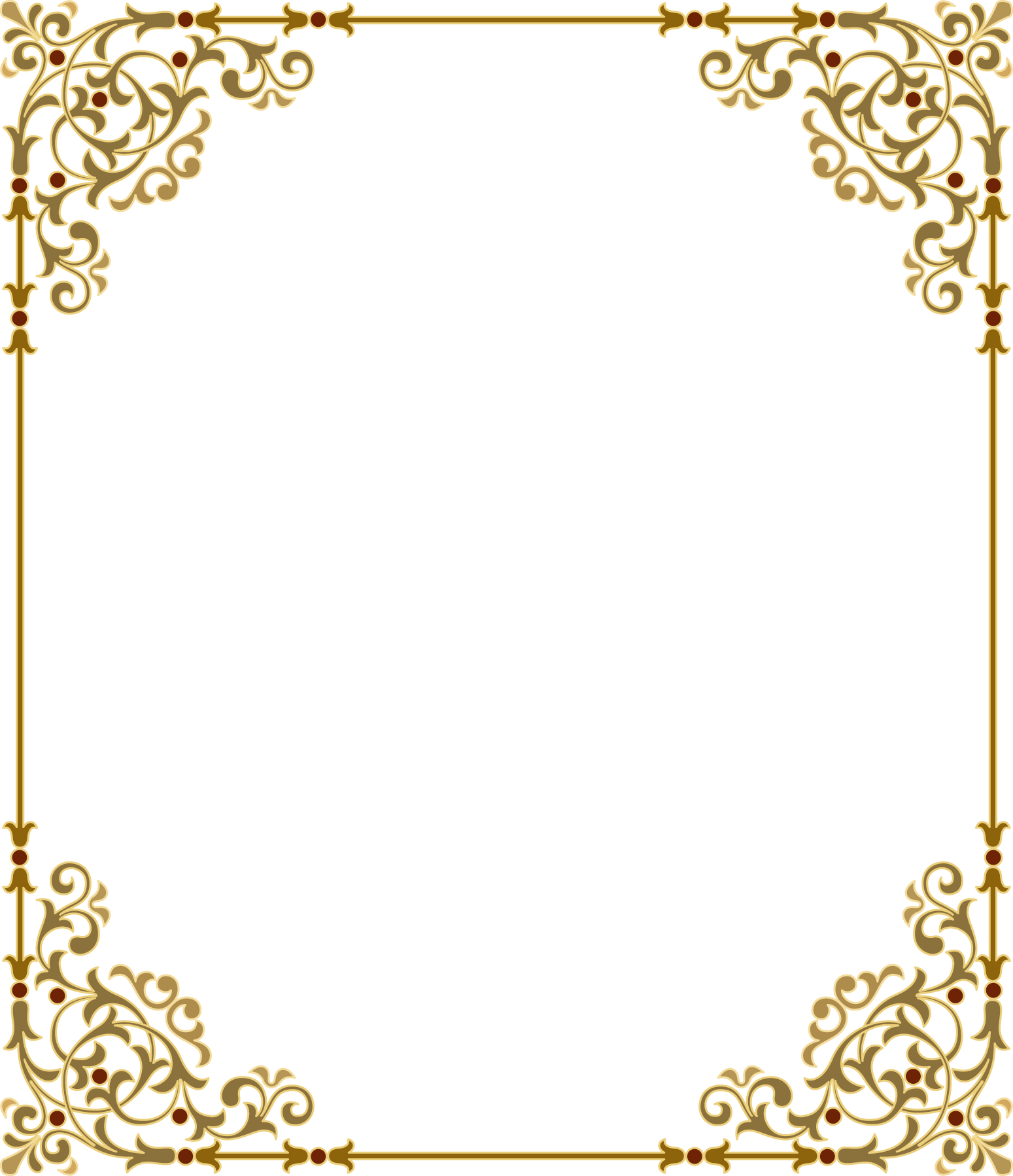 Копозициябезне ахырдан төссез лак белән буйыйбыз.
.
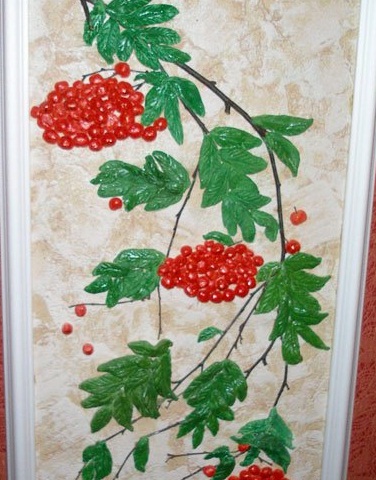 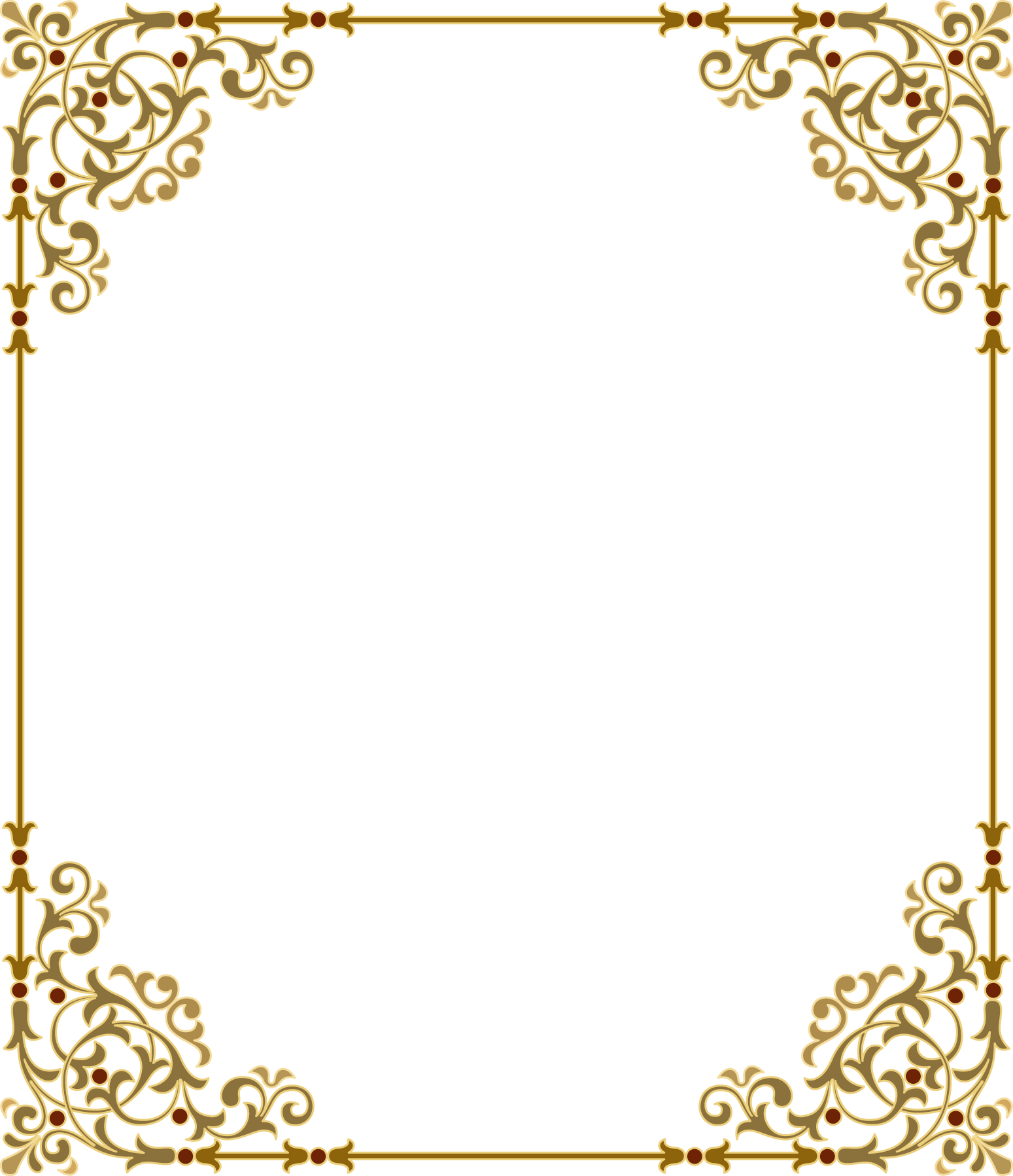 Эшегездә уңышлар телибез!
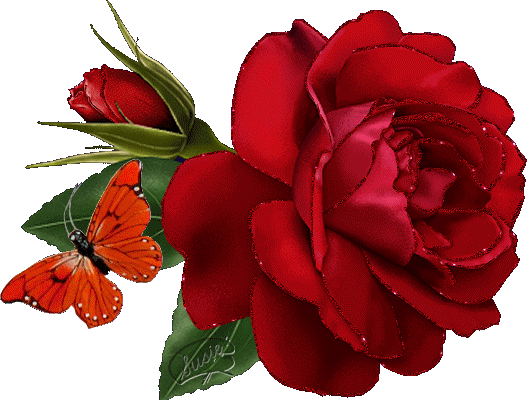 .